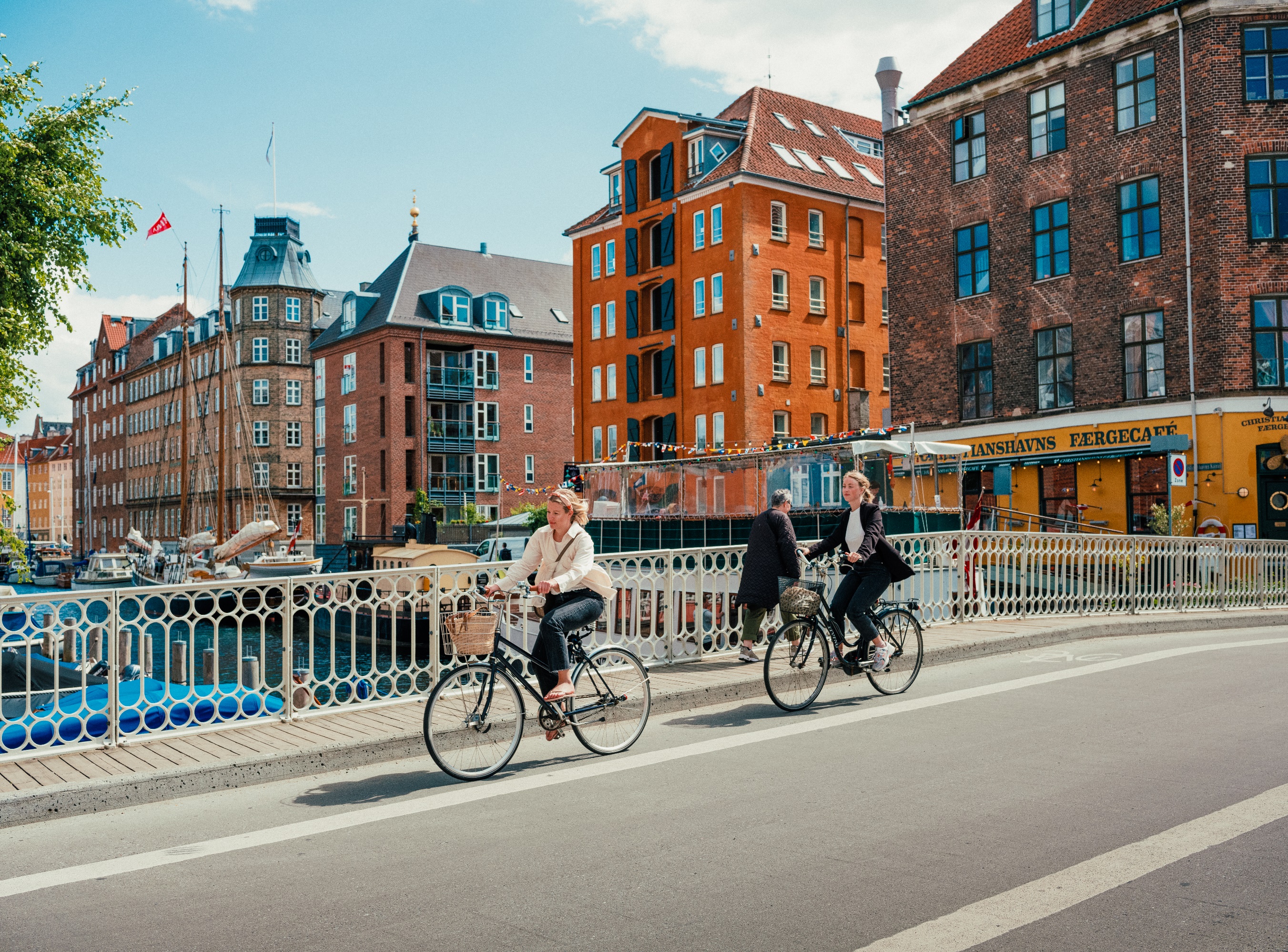 COPENHAGEN
HOST CITY
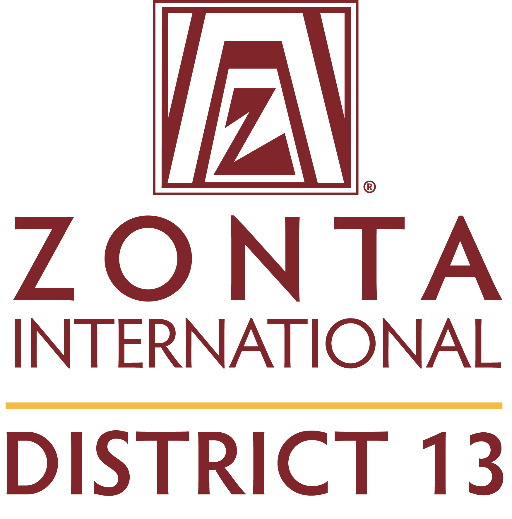 Zonta inTERDISTRICT SEMINAR 2025
1
[Speaker Notes: This is Copenhagen 
Navn på forspørgsel/Kongres


Fed skrift tjek
Logoer]
WHY COPENHAGEN?
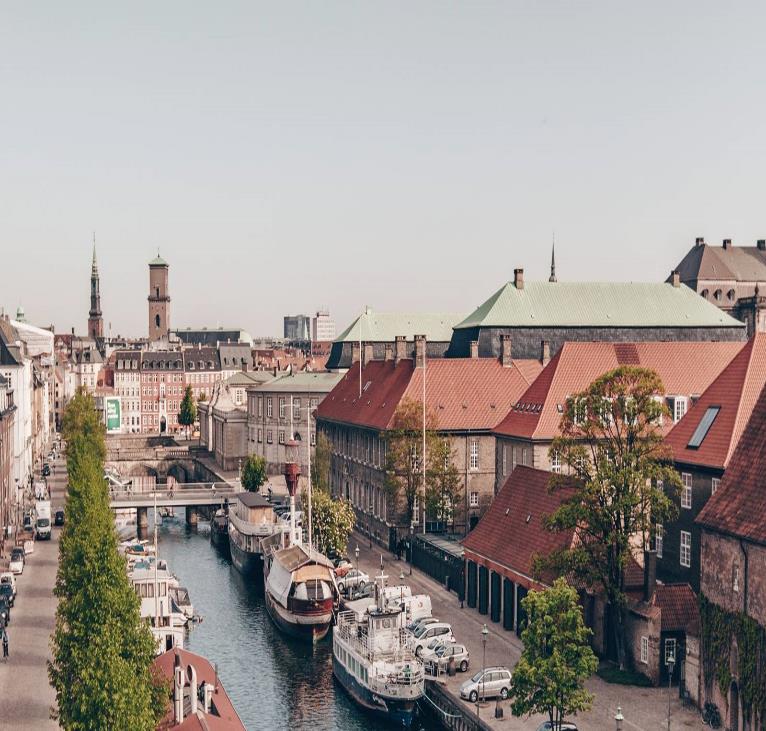 Zonta’s European Interdistrict Seminar has never been in Denmark
One of the safest city in the world1
One of the best cities in the world for quality of life2
One of the least corrupt destinations in the world (Transparency International)
Experienced and popular congress city with a professional approach and assistance
International airport with many direct flights, frequent trains/metro to the city center, short distances and good infrastructure
English-speaking population
Green frontrunner - sustainable focus in everything
History, innovative design, shopping and architecture
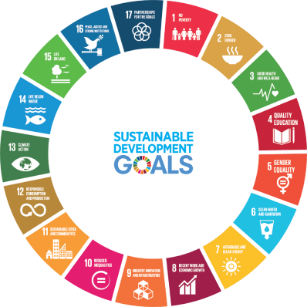 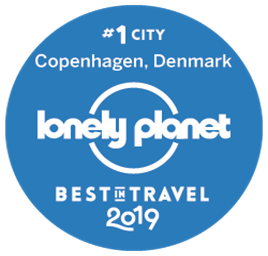 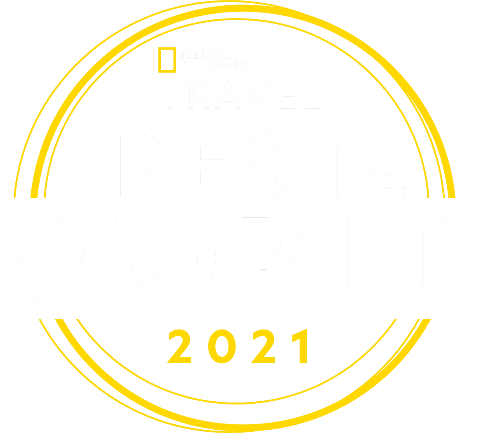 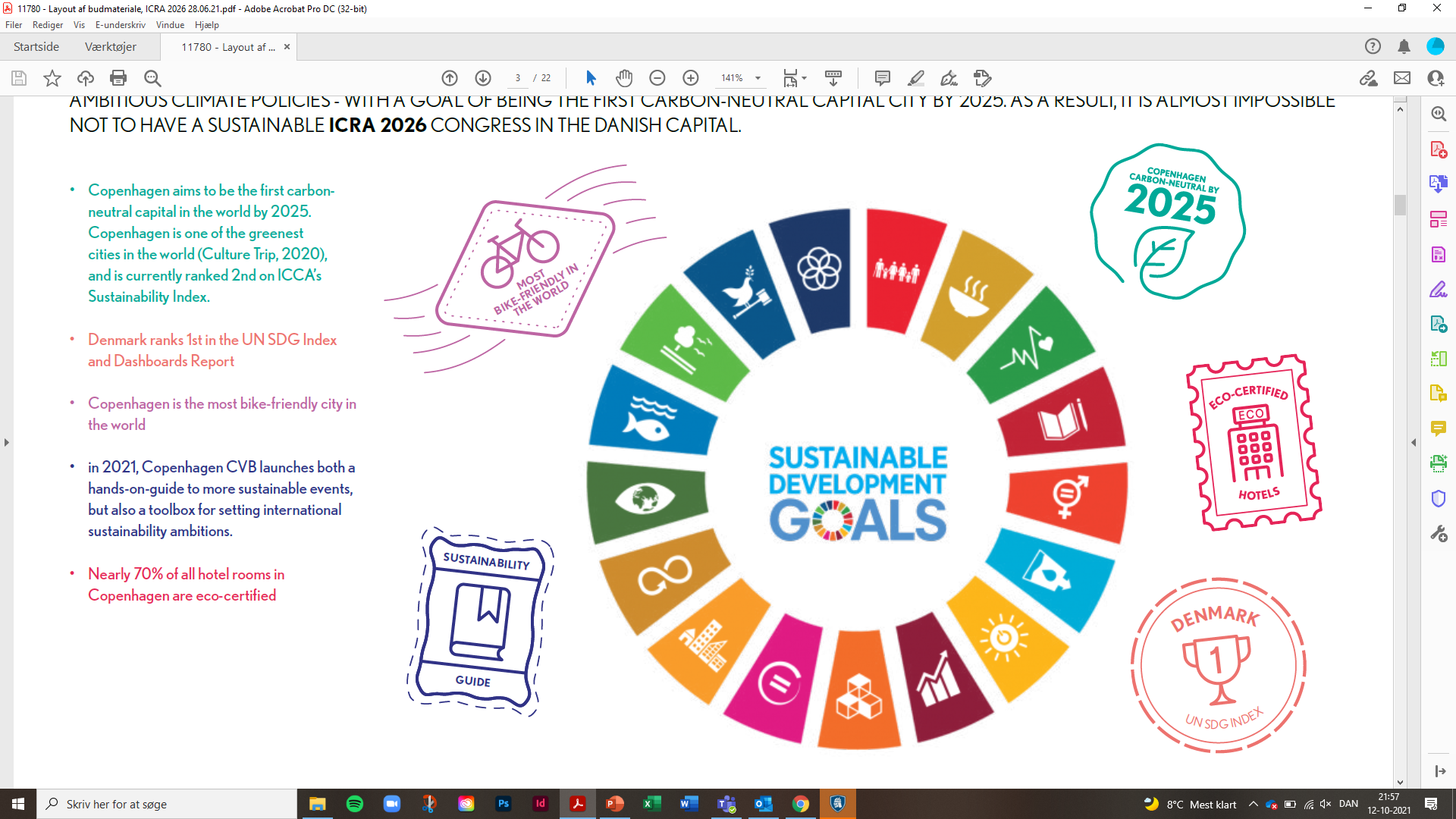 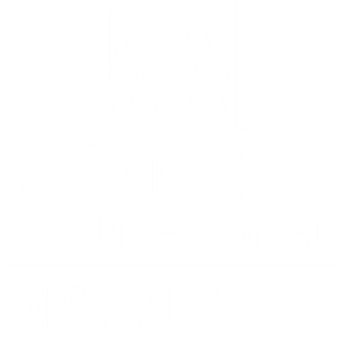 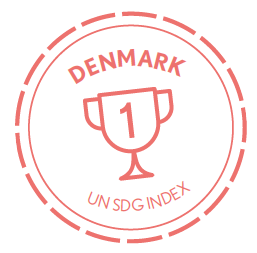 1 Economist Intelligence Unit, 2021
2 Monocle, 2021
SUPPORT FROM 18 LOCAL CLUBS
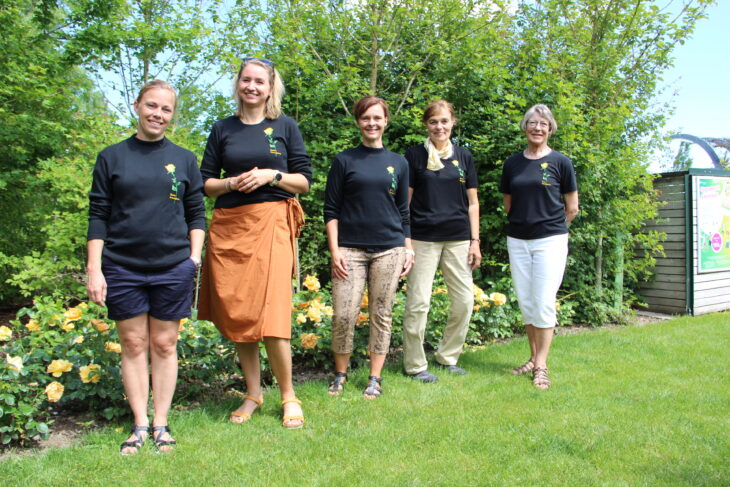 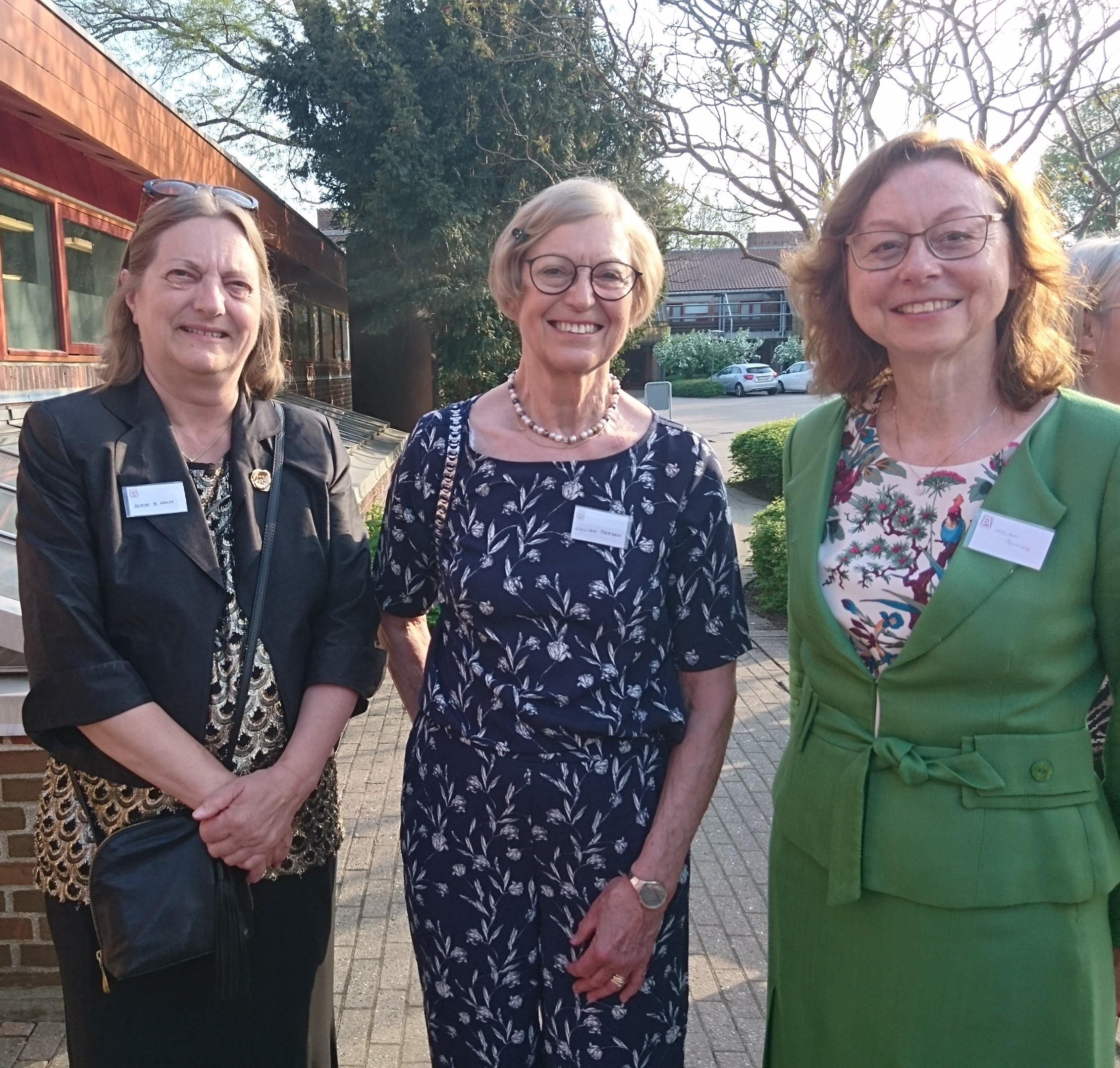 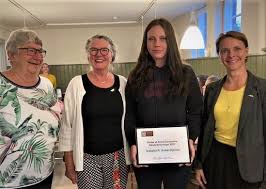 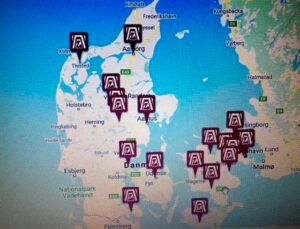 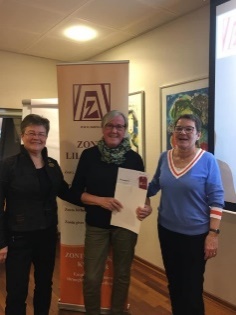 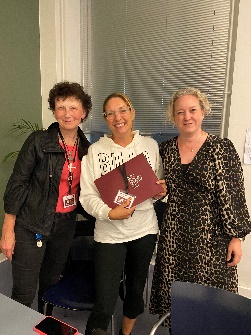 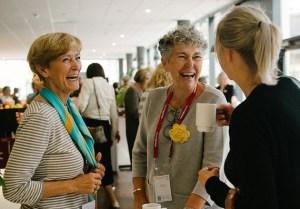 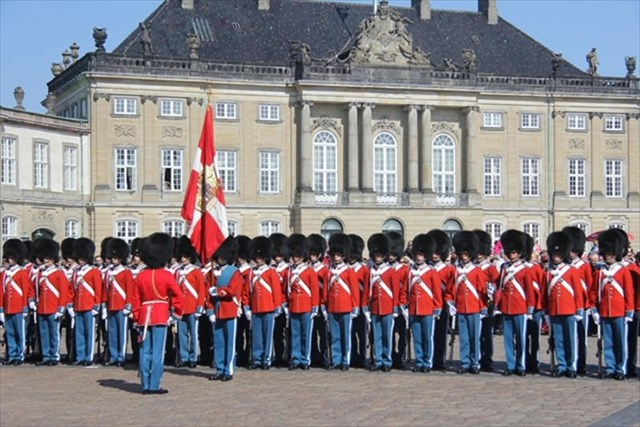 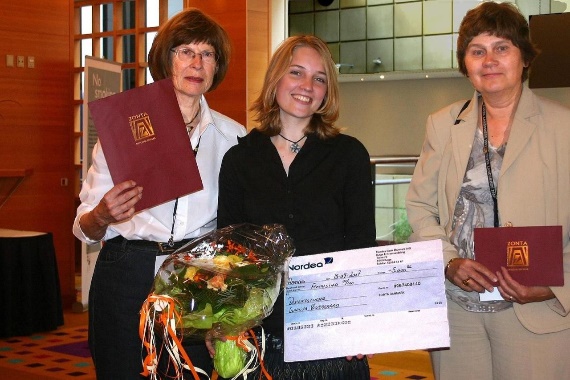 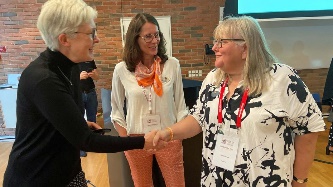 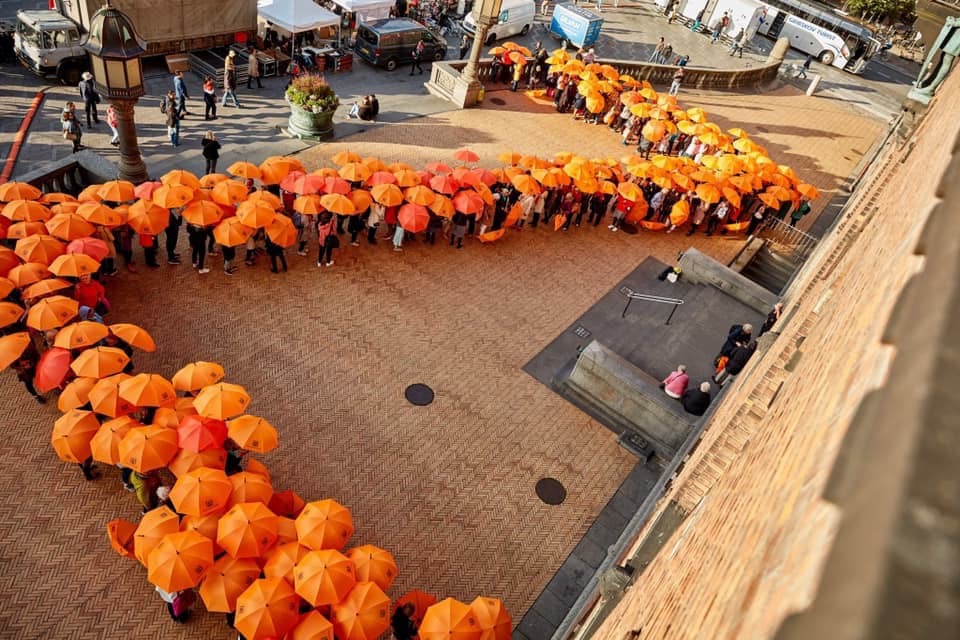 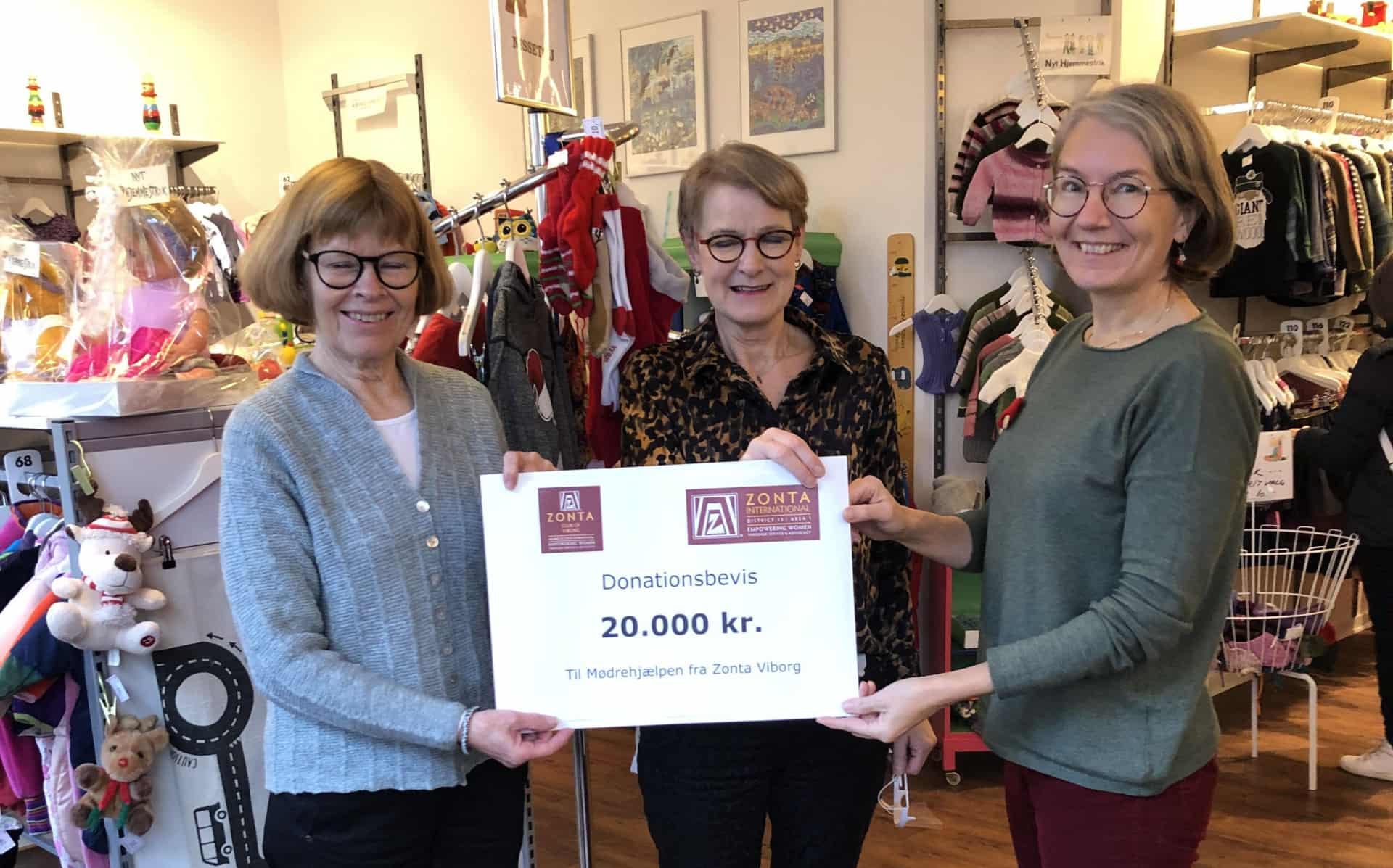 Support from all 4 countries in D13
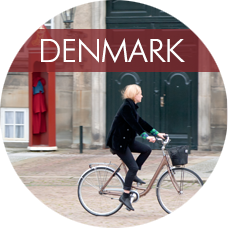 theme
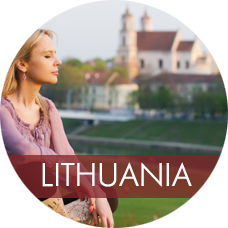 Standing up for diversity, equity & inclusion
Chair: 
PIP Maria Jose Landeira Oestergaard
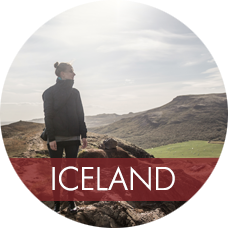 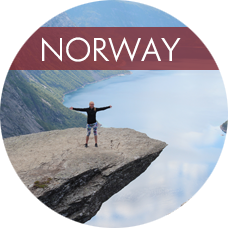 Steering committee
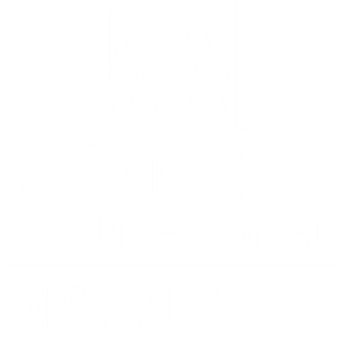 COMPLIMENTARY ASSISTANCE FROM wonderful Copenhagen (LINK)
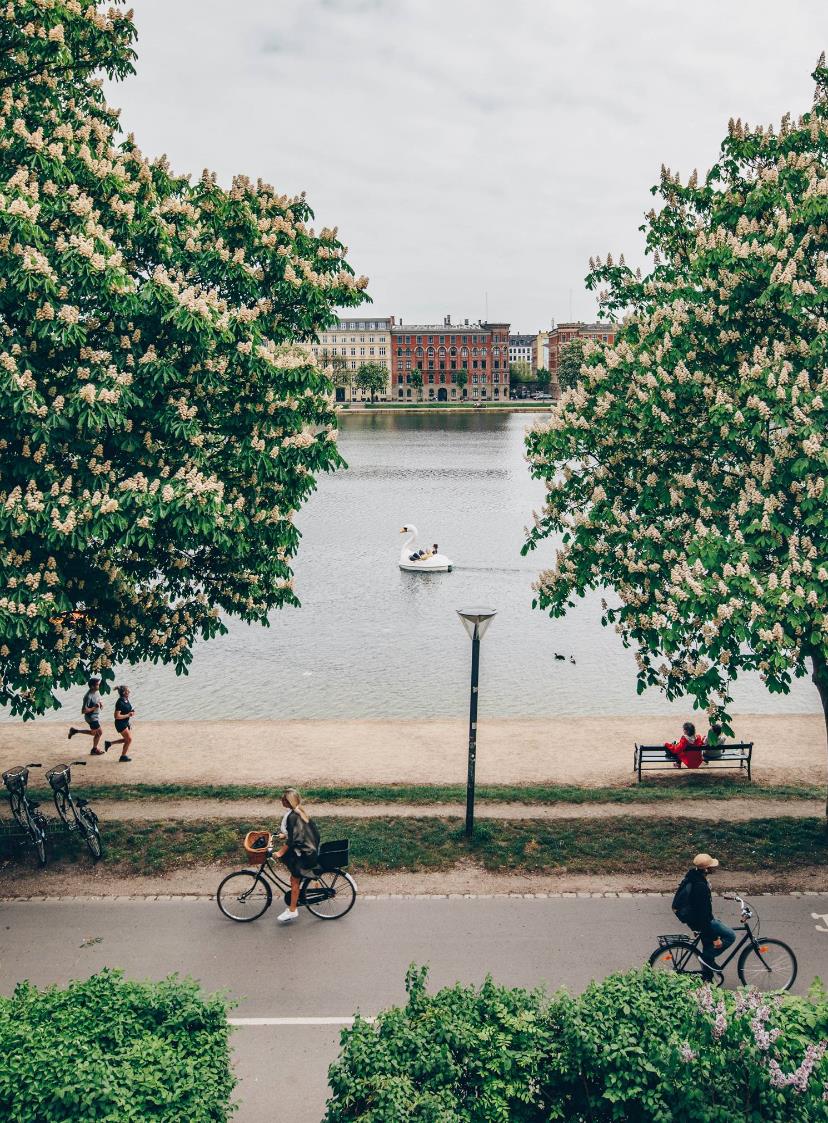 Locates meeting facilities and hotels, reservations etc.
Adviser on financing
Has contact with the official Copenhagen
Has contact with any other relevant business partners
Assists with guide to tools for working with sustainability (Copenhagen Sustainability Guide)
Sets up and facilitates work with legacy (Copenhagen Legacy Lab)
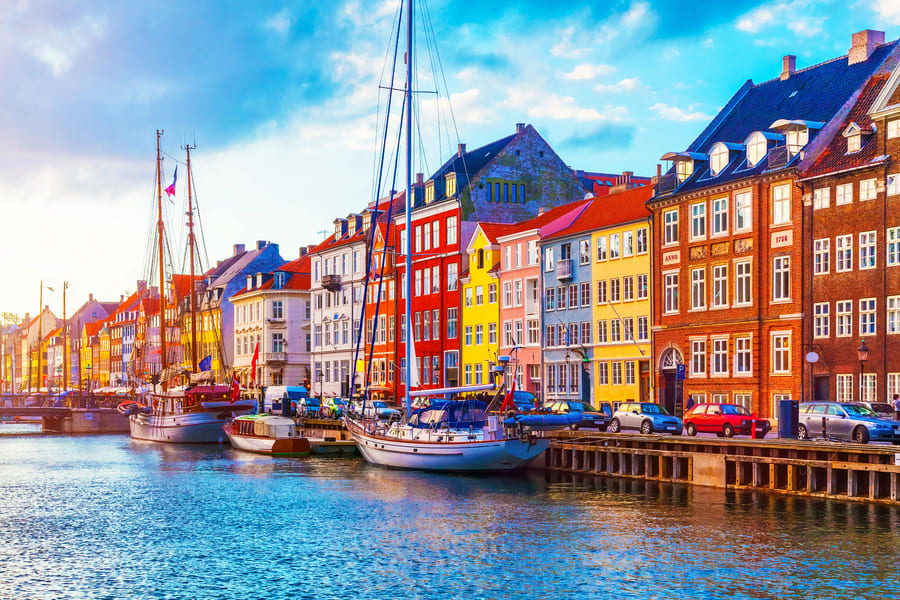 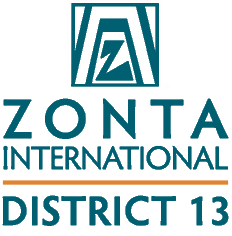 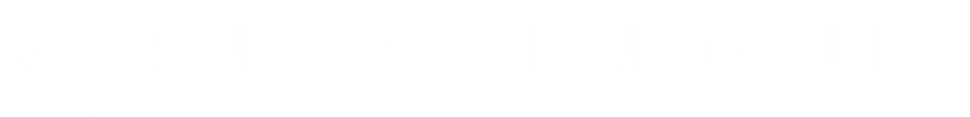 www.Copenhagencvb.com
Multiple hotels & venues for events
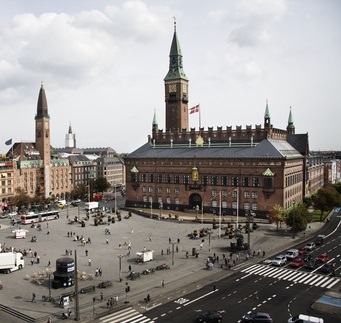 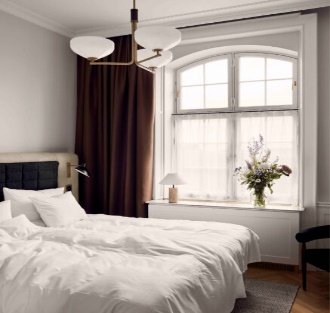 Hotels in all price levels
Easy to get around


Copenhagen City Hall
Tivoli gardens
Museums
Palaces
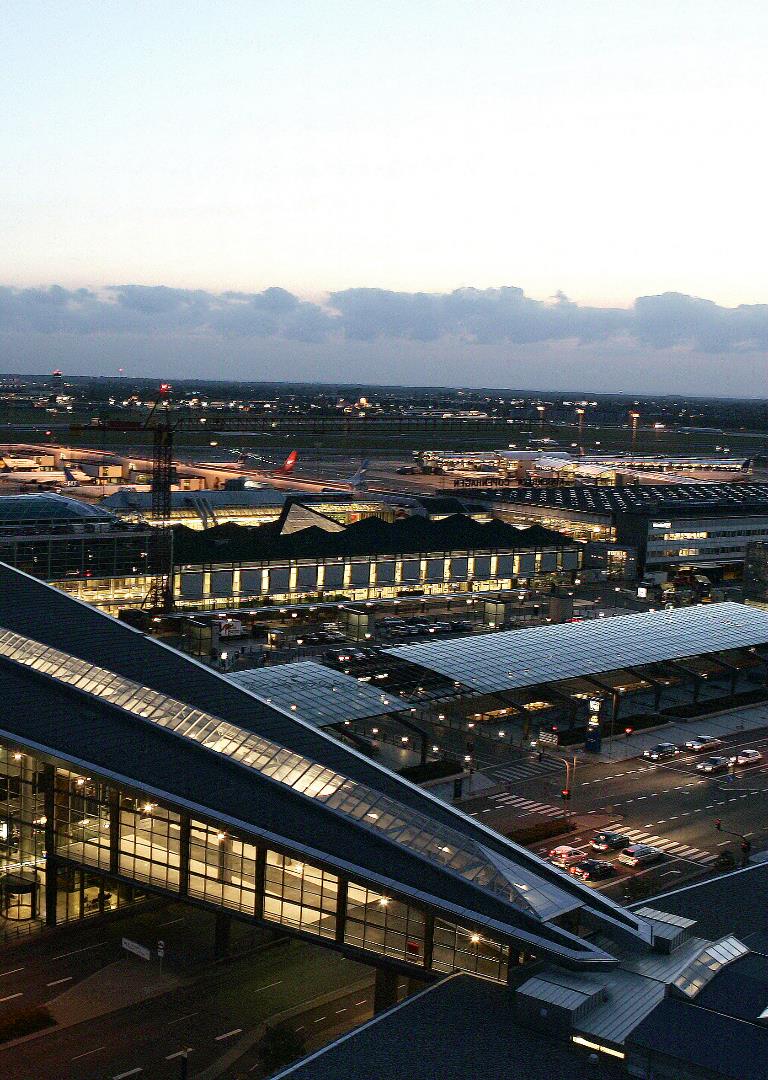 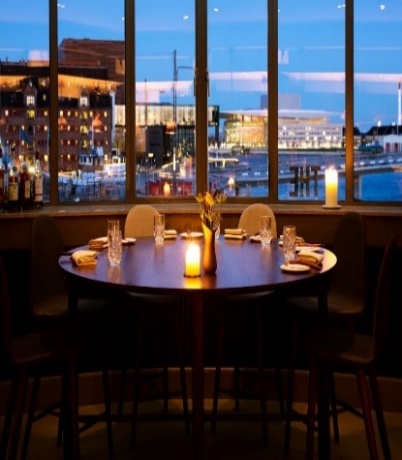 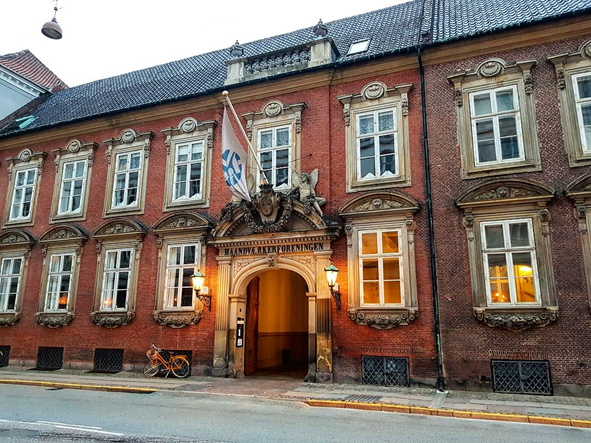 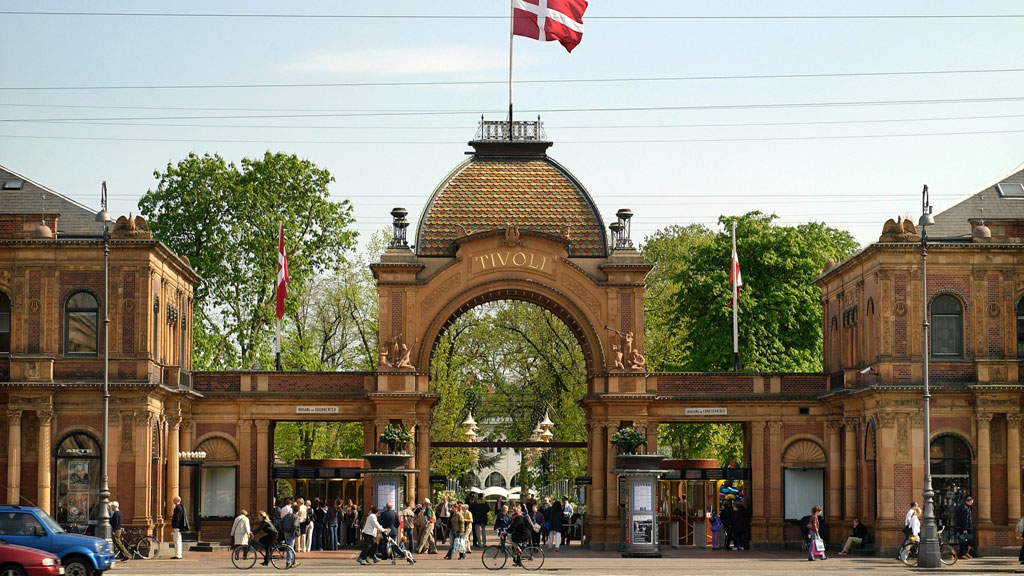 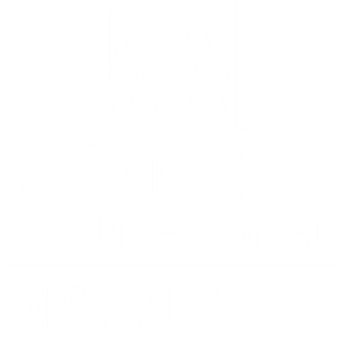 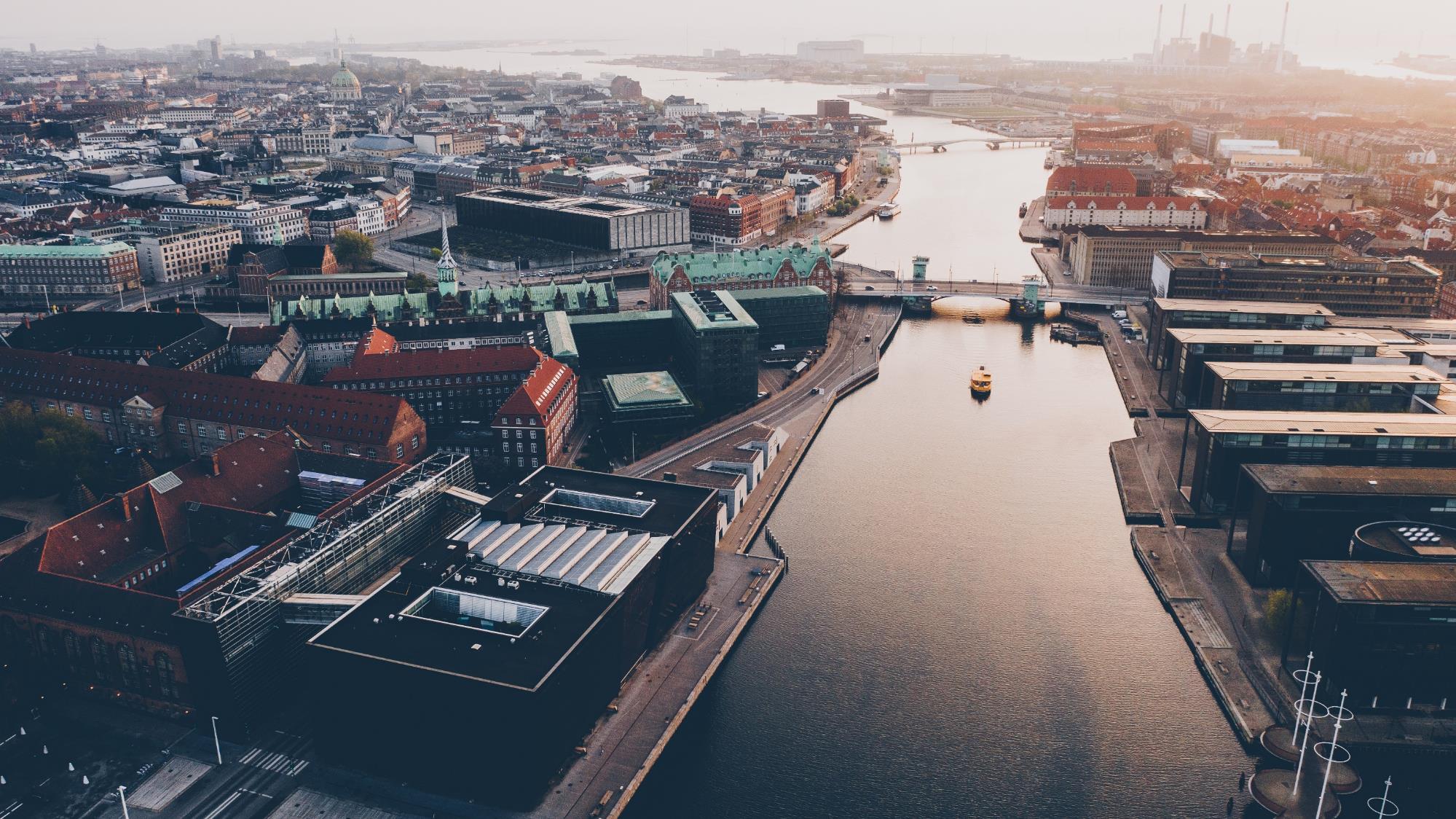 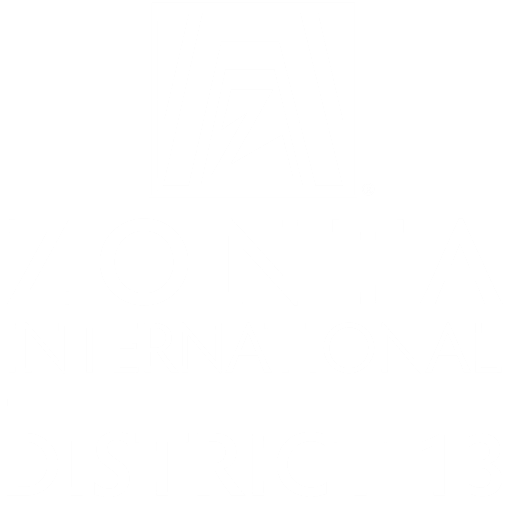 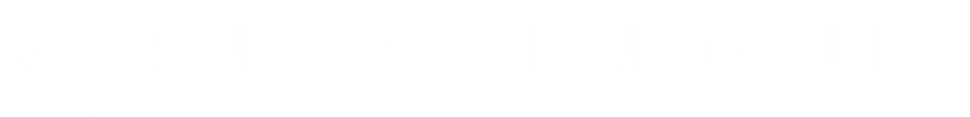 www.Copenhagencvb.com
7